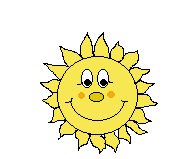 Музыкальные портреты
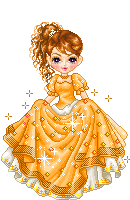 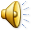 Мама
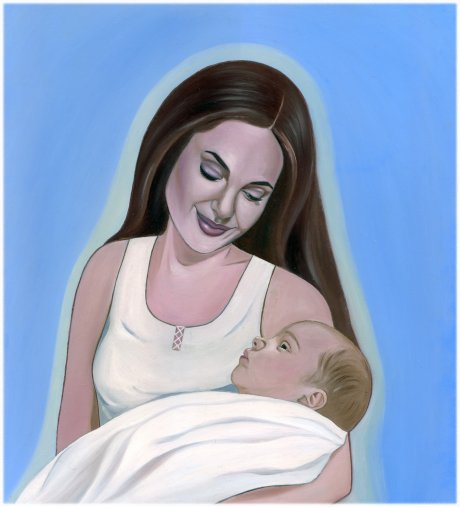 П.И.Чайковский
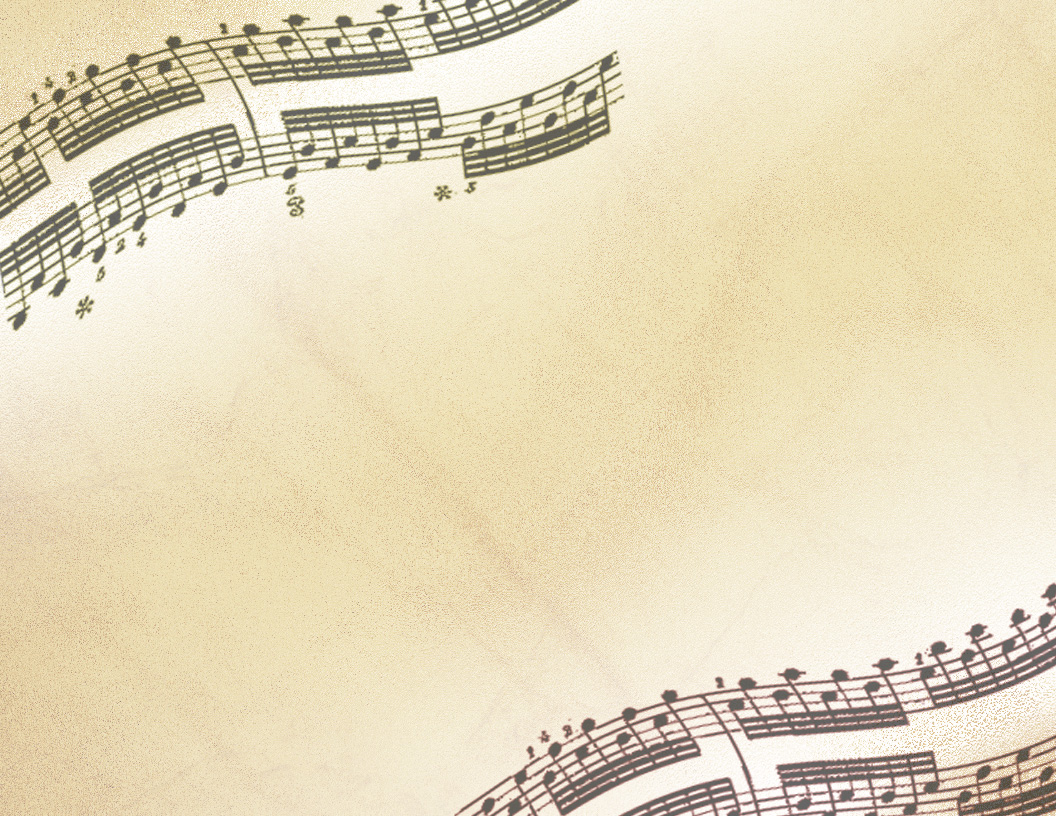 ?
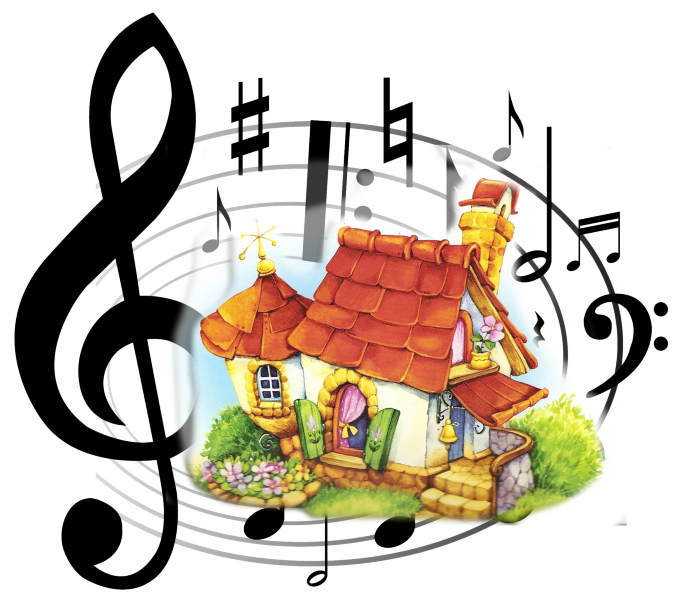 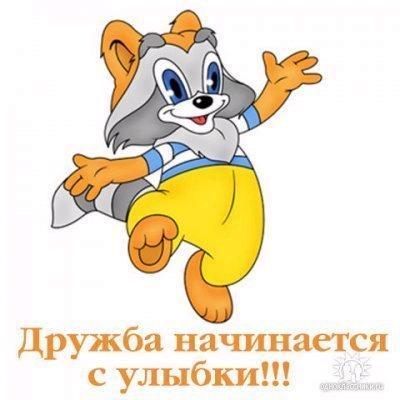 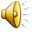 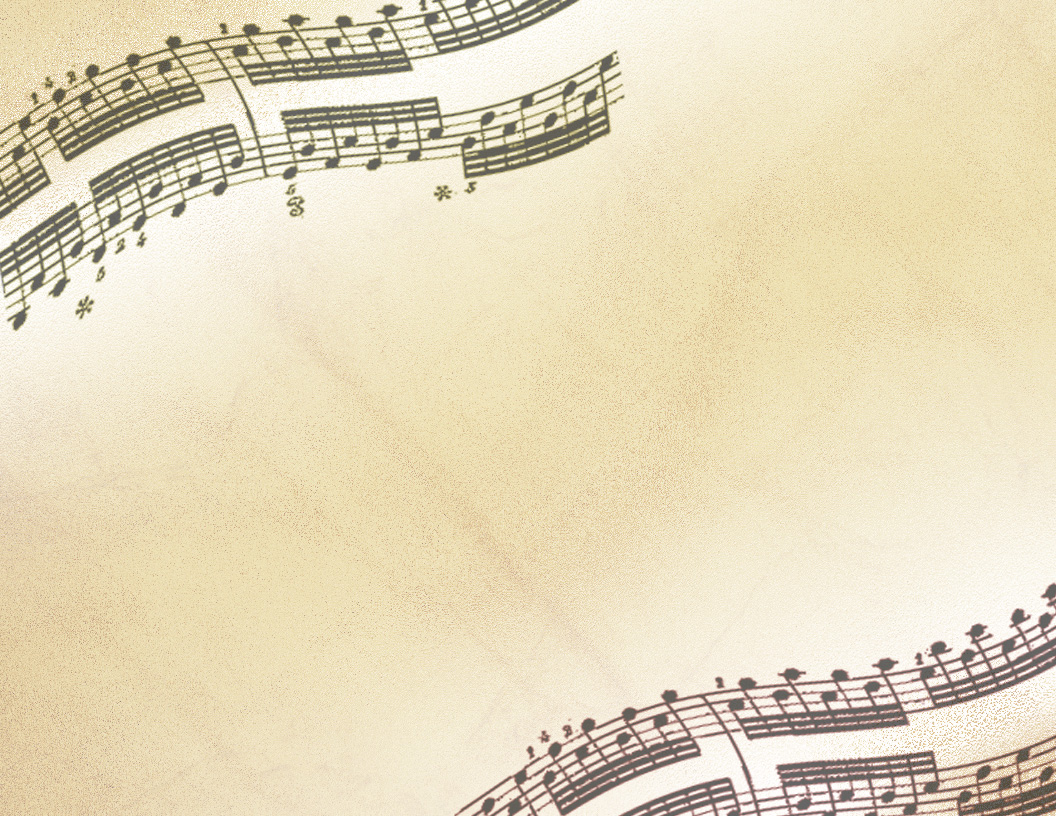 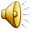 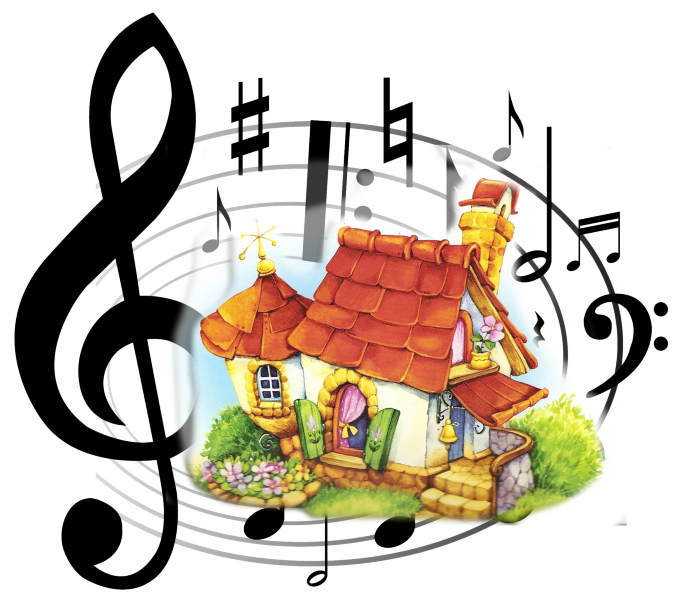 ?
Менуэт
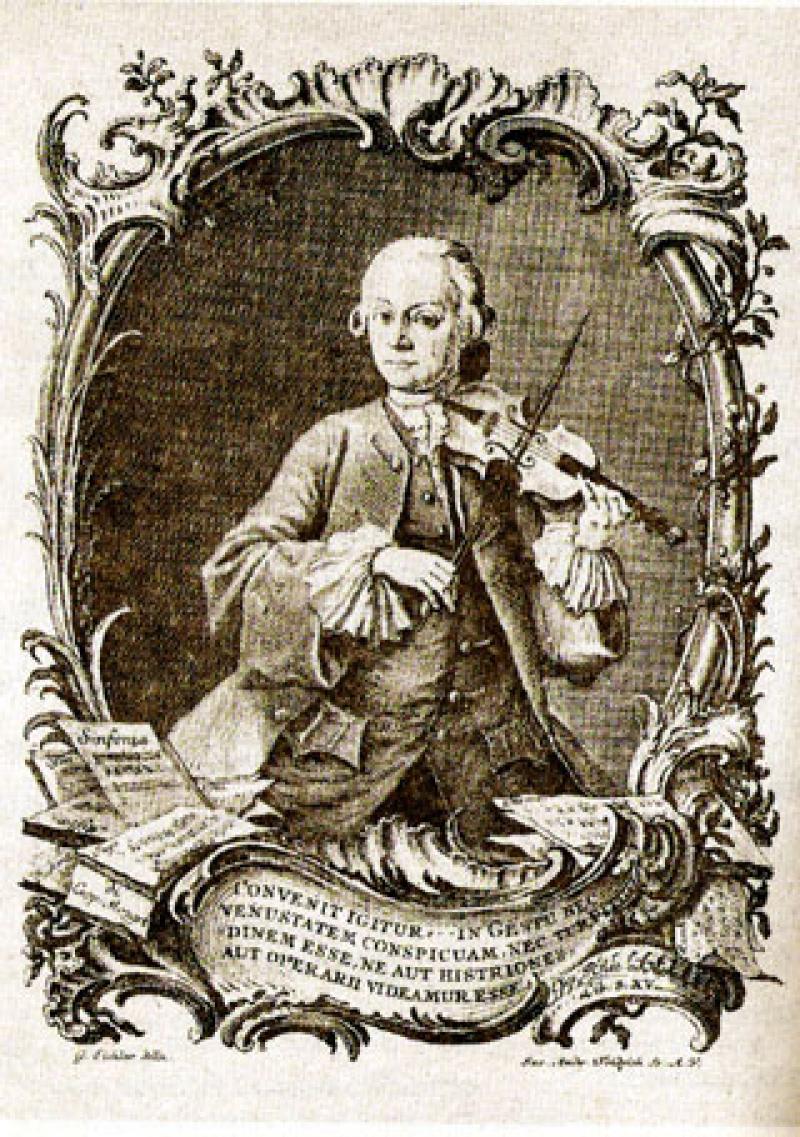 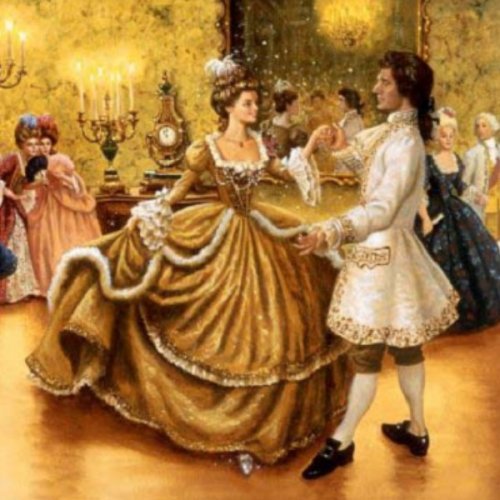 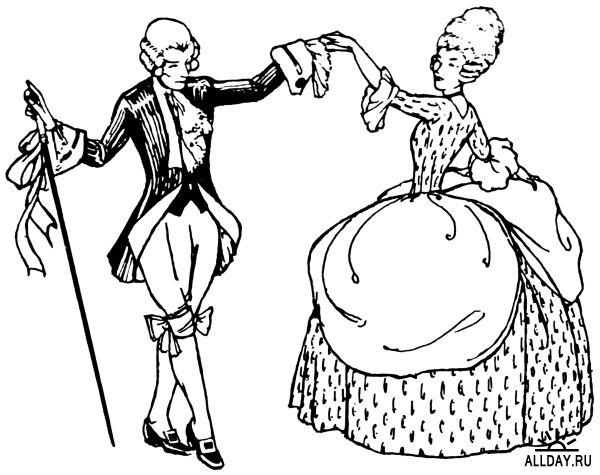 Л. Моцарт
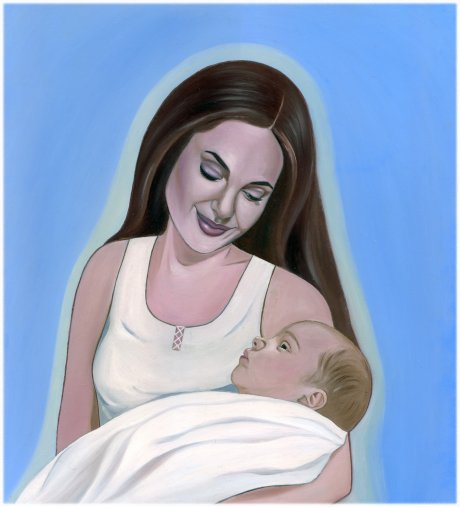 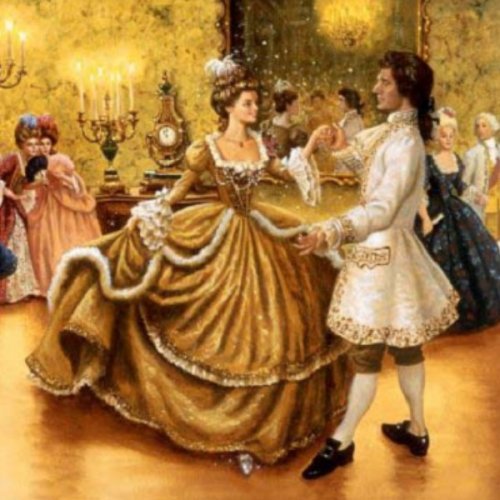 Молодцы!
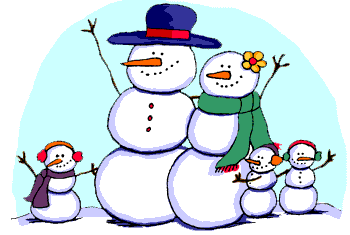